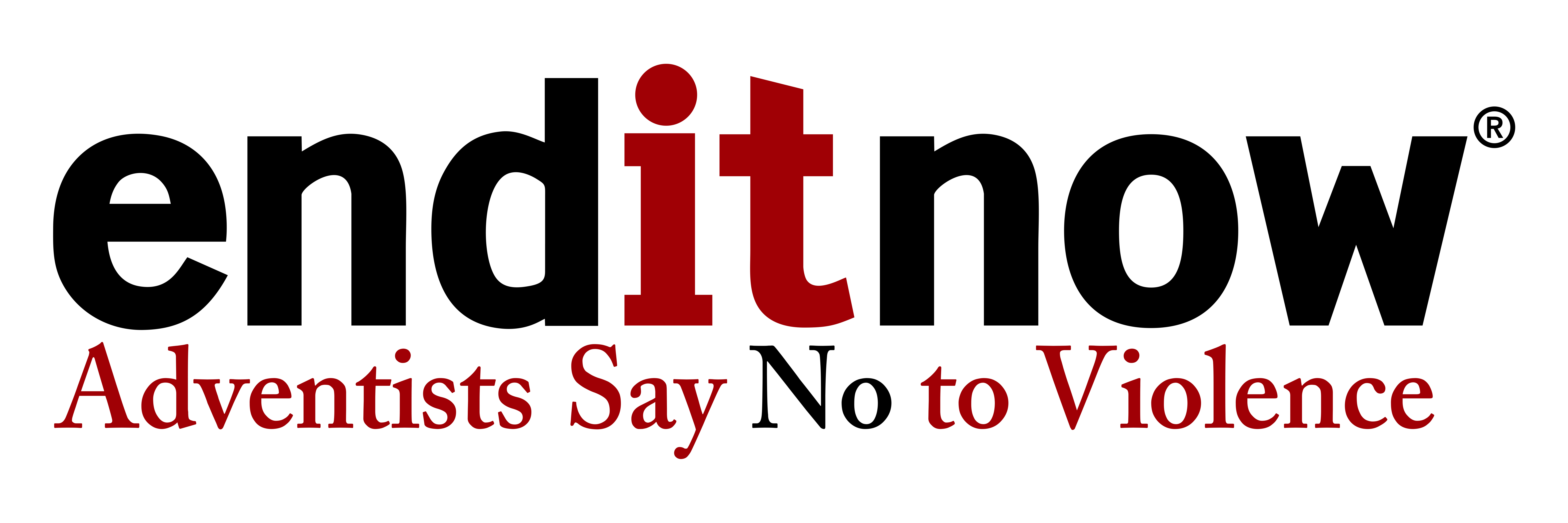 Wölfe
im Schafspelz
enditnow®EMPHASIS DAY 2023
Geschrieben von Ann Hamel und Cheri Corder
Women’s Ministries
General Conference 
of Seventh-day Adventists
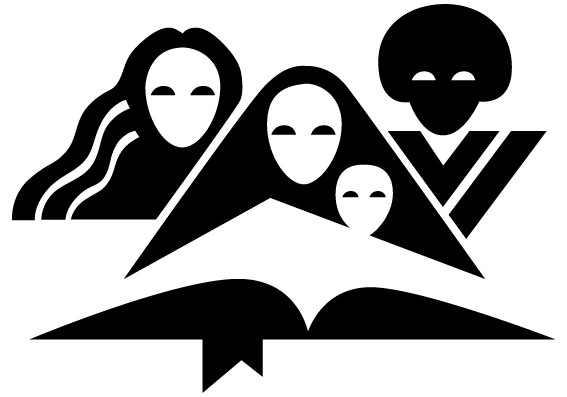 DIE SCHAFE SEINER HERDE
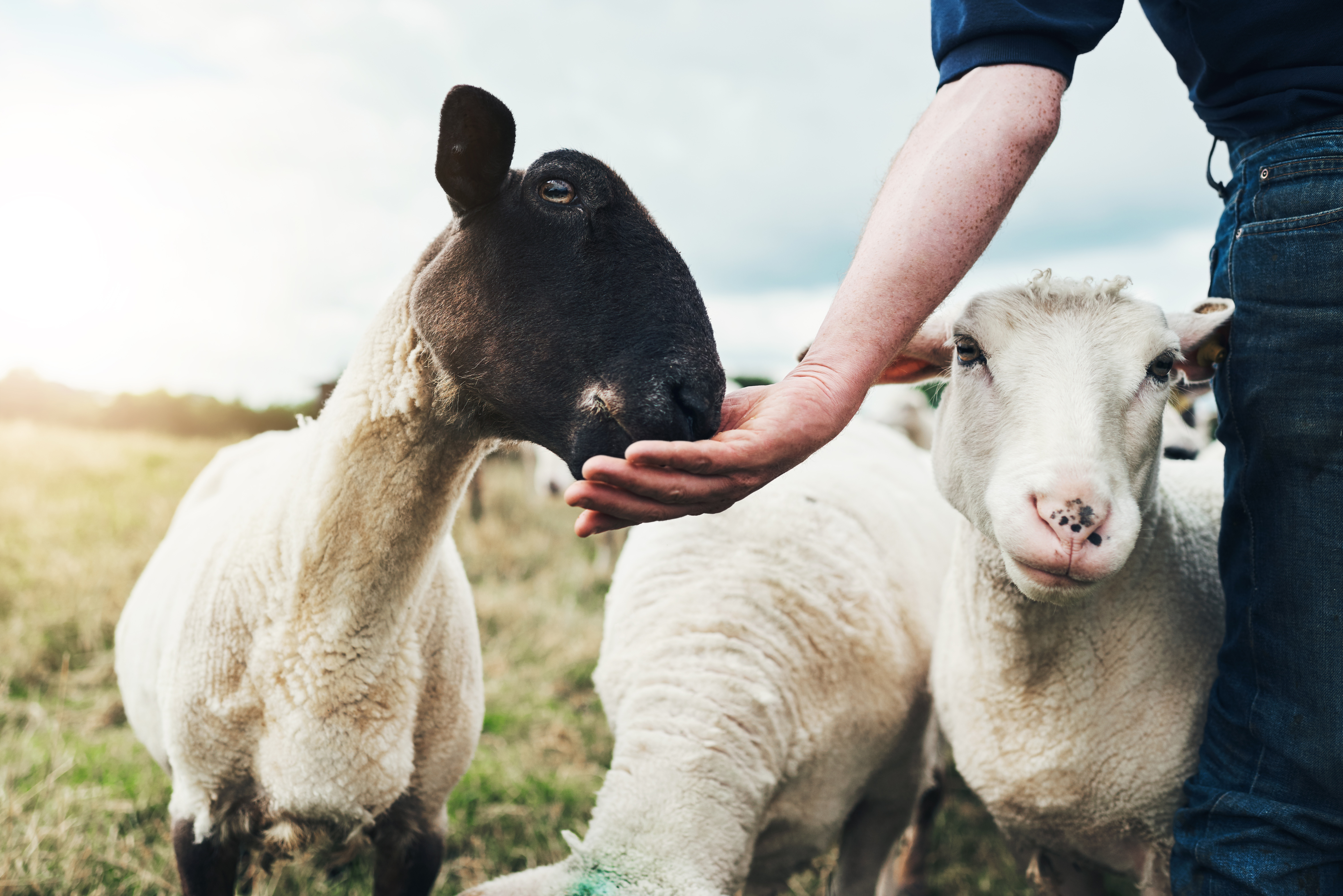 [Speaker Notes: EINFÜHRUNG
Habt ihr schon einmal die Analogie gehört, in der die Kirche mit einer Schafherde verglichen wird? Ich bin mir ziemlich sicher, dass ihr das habt. Sowohl im Alten als auch im Neuen Testament wird das Volk Gottes als Schaf bezeichnet, der Leib der Gläubigen als Herde und unser Herr als der Hirte. Eines der bekanntesten Kapitel der Bibel ist Psalm 23. Der Herr nennt sich selbst unseren "guten Hirten" (Johannes 10:11), und wir sind "die Schafe auf seiner Weide" (Psalm 100:3), aber unsere Leiter werden auch mit Hirten verglichen. Paulus wendet sich an Pastoren und Älteste, die die Herde hüten, und sagt: " Habt acht auf euch selbst und auf die ganze Herde, ... damit ihr die Gemeinde Gottes hütet" (Apostelgeschichte 20:28).
 
Wir alle möchten glauben, dass unsere Kirchen sichere Orte sind, an denen die Hirten und die Schafe nach Gottes Maßstäben leben. Leider wissen wir alle aus Erfahrung, dass dies nicht der Fall ist. Unsere Kirchen sind voll von unvollkommenen und gebrochenen Menschen. Gelegentlich begegnen wir sogar einem Wolf im Schafspelz. Mehr noch, manchmal begegnen wir einem Wolf im Hirtengewand. Einige Hirten, erklärt Jeremia, "sind dumm geworden und haben den HERRN nicht gesucht." (Jeremia 10:21, NLT).
 
Heute befassen wir uns mit dem schwierigen Thema des Missbrauchs, insbesondere des sexuellen Missbrauchs, unter denen, die sich zu Nachfolgern Jesu bekennen. Leider kommt Missbrauch in Kirchen und Gemeinschaften aller Glaubensrichtungen vor. Die Auswirkungen von Missbrauch sind immer schwerwiegend, aber sie vervielfachen sich, wenn er von einem der Schafe begangen wird - das heißt von einer Person, die behauptet, ein Nachfolger Jesu zu sein. Es ist sogar noch schädlicher, wenn es von einem Hirten der Herde geschieht - einem Pfadfinderleiter, einem Lehrer oder einem Pastor. 
Passagen wie Jeremia 25:34-38, Hesekiel 34:10, Sacharja 10:3 beschreiben den Zorn des Herrn über die schlechten Hirten und sein Urteil über sie, weil sie andere für ihren eigenen egoistischen Gewinn missbraucht haben.]
MISSBRAUCH IN UNSERER KIRCHE?
Überall, wo die gefallene Menschheit 	versammelt ist, gibt es die Probleme der 	gefallenen Menschheit.

Die Gemeinde ist der Lieblingsarbeitsplatz 	des Teufels.
[Speaker Notes: "Wie kann so etwas Abscheuliches wie Missbrauch in der Kirche passieren?", fragen manche von euch fragen. Wenn Sie sich in einer typischen Gemeinde umsehen, scheinen alle nett zu sein; fast alle sind getauft; wir predigen die drei Engelsbotschaften in der ganzen Welt; das Volk des Herrn ist "sein Augapfel" (Sacharja 2:12, ELB). Wie können die Probleme und der Schmerz des Missbrauchs in unseren Gemeinden existieren?
Wir möchten zwei Gründe anführen: 
- Wo immer die gefallene Menschheit versammelt ist, gibt es auch die Probleme der gefallenen Menschheit. 
- Die Gemeinde ist der liebste Arbeitsplatz des Teufels!

Der Teufel liebt es, in Regierungen, Organisationen und in der Unterhaltungsbranche zu arbeiten... aber zweifelt nicht daran, dass er sein bestes und intensivstes Bestreben darauf richtet, in der Gemeinde Unruhe zu stiften, sowohl bei den Mitgliedern als auch bei den Leitern.]
[Speaker Notes: Glücklicherweise hat unsere Kirche der Siebenten-Tags-Adventisten - vor allem in den letzten Jahrzehnten - entscheidende Schritte unternommen, um nicht nur über diese Themen zu sprechen, sondern auch die Sicherheit unserer Kinder und Mitglieder auf globaler Ebene zu gewährleisten. Der Schwerpunkttag zur Missbrauchsprävention wurde 2001 in den weltweiten Kalender der Kirche aufgenommen. Im Jahr 2009 wurde die Initiative unter dem Namen enditnow®erweitert. Für den jährlichen enditnow-Schwerpunkttag, den vierten Sabbat im August, wird unseren Kirchen in aller Welt Material zur Verfügung gestellt, welches sich auf einen Aspekt des Missbrauchs konzentriert]
ZIELE
Anerkennen, dass es existiert
Es besser zu verstehnen
Wirksamer reagieren
[Speaker Notes: Sind wir nicht froh, dass wir führende Persönlichkeiten haben, die sich mit solchen Fragen befassen? Deshalb werden wir heute im Rahmen der enditnow -Initiative über dieses Thema sprechen und dabei folgende Ziele verfolgen: 
	- Anerkennen, dass es diese Probleme gibt, 
	- sie besser zu verstehen, und
	- wirksamer zu reagieren.
 
Wenn wir uns mit der Tatsache abfinden, dass so etwas passiert, ist das der erste Schritt, um unsere Glaubensgemeinschaften noch sicherer zu machen.

LASST UNS ZU BEGINN BETEN
Lieber Vater im Himmel, wir danken dir für unsere weltweite Familie der Kirche der Siebenten-Tags-Adventisten. Danke für die mutigen, einsichtigen Leiter, die Initiativen entwickelt haben, um schwierige Fragen der Kirchenfamilie wie diese anzugehen. Herr, bitte sei heute in besonderer Weise bei uns. Wenn es Menschen gibt, für die dieses Thema besonders schwierig ist, sei ihnen besonders nahe, während wir das Material durchgehen. Öffne unsere Herzen und unseren Verstand für das, was denjenigen Heilung bringen wird, die bereits unter diesen Themen leiden, und dass wir diese gemeinsame Zeit nutzen, um künftigen Schmerz zu vermeiden. Wir bitten darum im Namen Jesu, Amen.]
MISSBRAUCH
Sexueller Missbrauch in der Kindheit wird meist von jemandem begangen, den das Kind und die Familie kennen und dem sie vertrauen.
In der Familie... in der Gemeinde
[Speaker Notes: BEGINNEN WIR MIT DER DEFINITION VON MISSBRAUCH
Manchmal stellen wir uns einen Missbraucher als einen Fremden vor, der durch ein Fenster klettert oder sich einer Person in einer dunklen Gasse nähert. Die meisten Kindesmisshandlungen werden jedoch von jemandem begangen, den das Kind kennt und liebt, in der Regel von jemandem, dem es vertraut und von dem es abhängig ist. Oft handelt es sich um ein Familienmitglied. Es kann auch ein enger Freund der Familie oder ein Nachbar sein, denn 91 % der Fälle von sexuellem Missbrauch in der Kindheit werden von jemandem begangen, den das Kind und die Familie kennen und dem es vertraut.

Die Gemeinde ist bekannt als der Leib Christi und die Familie Gottes. So wie sexueller Missbrauch in Familien vorkommt, kommt er auch in Glaubensgemeinschaften vor. Wo werden wir Menschen finden, die wir kennen und denen wir vertrauen? Wo finden wir einen Ort, an dem wir unsere Sicherheitsvorkehrungen ablegen können? In unseren Familien ... und in der Kirche. 
 
Über sexuellen Missbrauch wird zu wenig berichtet, und die Definitionen von Missbrauch variieren von Staat zu Staat und von Land zu Land, so dass wir keine genauen Zahlen über die Missbrauchsraten haben, aber Schätzungen gehen davon aus, dass etwa einer von zehn Jungen und eines von fünf Mädchen in der Kindheit sexuell missbraucht wird. Auch wenn wir es nicht wahrhaben wollen, zeigen Studien, die innerhalb unserer Kirche durchgeführt wurden, ähnliche Statistiken.  


 Adventist Risk Management training seminar, April 3, 2023. For more information, visit https://adventistrisk.org.]
FALLBEISPIELE
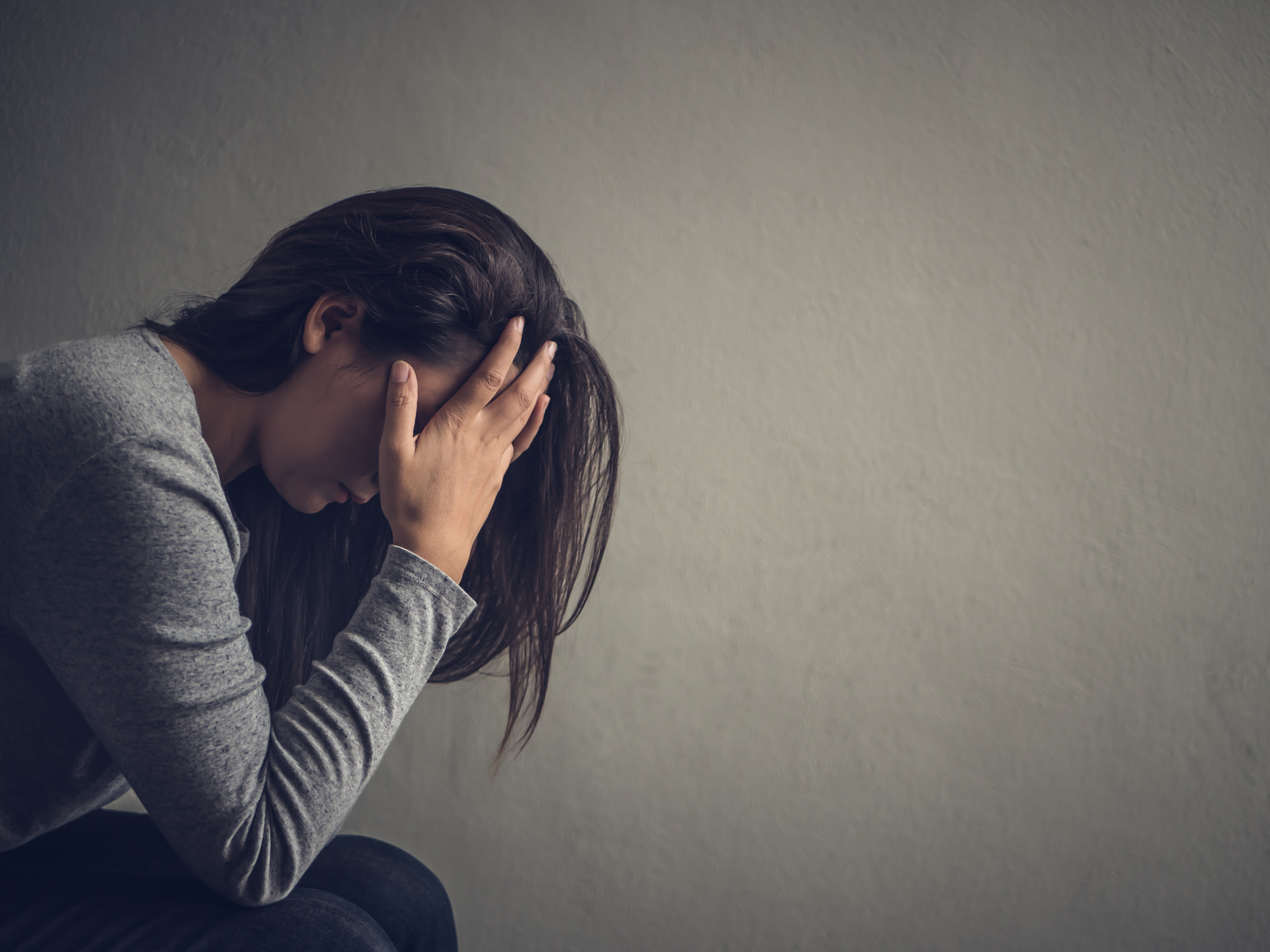 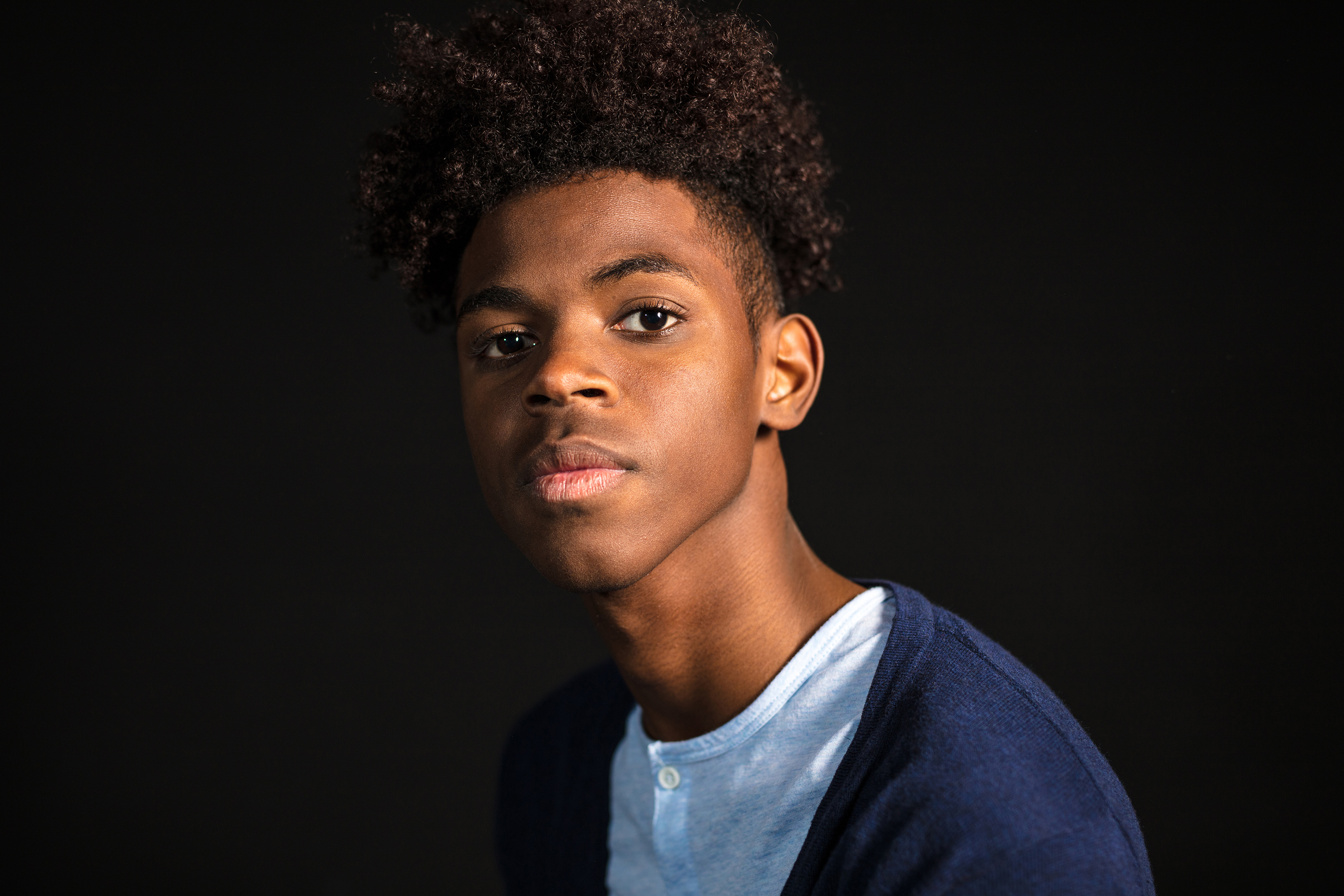 Sarah

Danielle

Matt

David
Amanda

Brenda

Susan
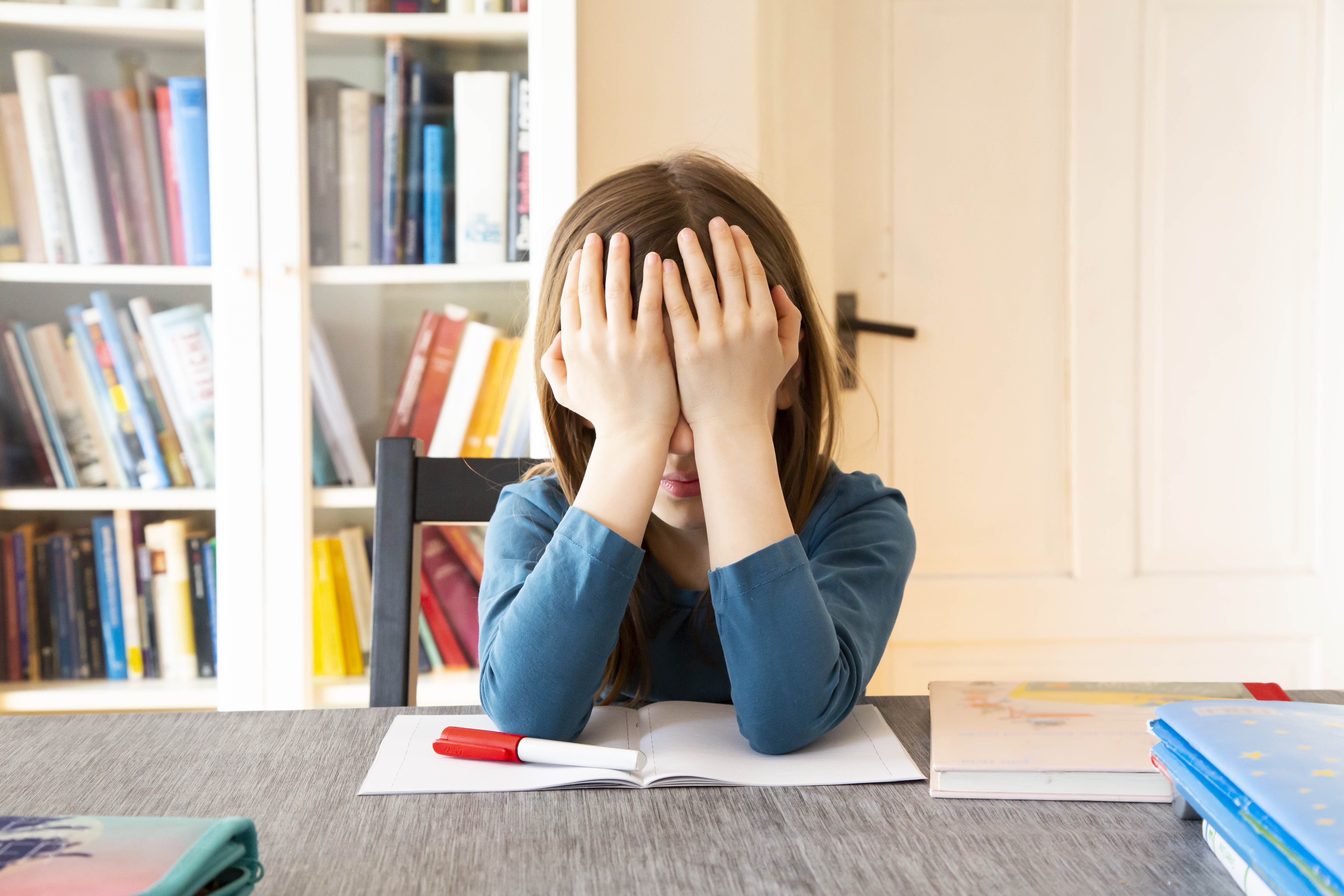 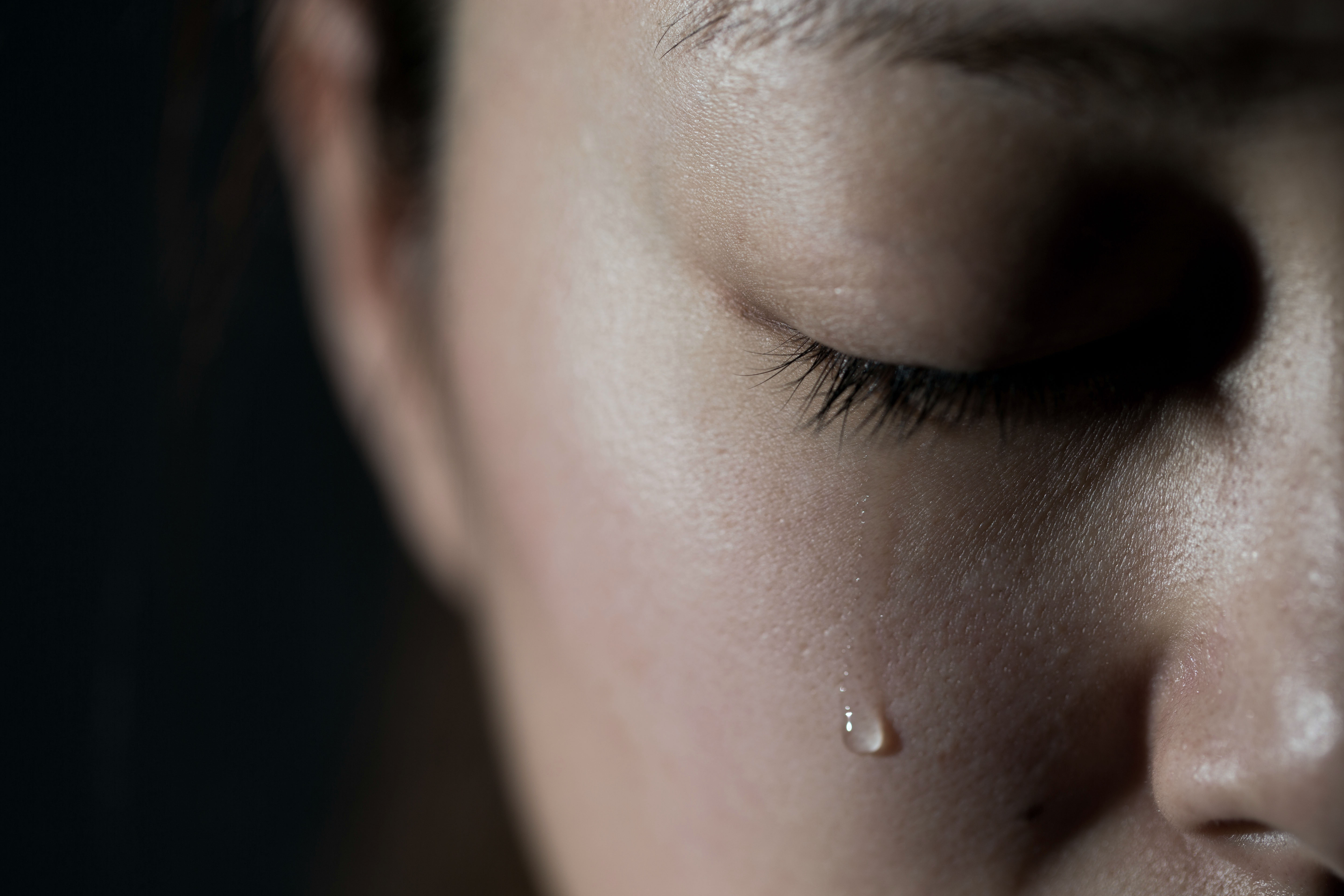 [Speaker Notes: Um uns zu helfen, uns mit diesem Thema auseinanderzusetzen, findet ihr hier sieben wahre Beispiele für Missbrauch in unserer Glaubensgemeinschaft, der Kirche der Siebenten-Tags-Adventisten. Wir werden jedes Beispiel im weiteren Verlauf noch einmal kommentieren.

FALLBEISPIELE
Sarah wurde von ihrem kirchlichen Schuldirektor verführt. Indem er sie zu seiner "Sekretärin" machte, konnte er nach der Schule mit ihr allein im Gebäude sein und sie von Zeit zu Zeit aus dem Unterricht holen, damit sie ihm in einem anderen Teil des Gebäudes "helfen" konnte. Sie dachte, es sei Liebe, aber es war Missbrauch..
 
Danielle war in ihren Musiklehrer an der Junior Academy verknallt und begann mit ihm zu flirten. Er ging gerne auf ihr Angebot ein. Auch sie dachte, es sei Liebe, aber auch das war - obwohl sie es initiierte - Missbrauch.
 
Matt hatte Probleme mit Mathematik in der siebten Klasse. Seine Lehrerin lud ihn ein, nach der Schule bei ihr zu bleiben, damit sie ihm Nachhilfe geben konnte - und brachte ihm dabei einige aufregende neue Methoden bei, Spaß zu haben. Anfangs machte es ihm Spaß, aber es war Missbrauch.
 
David freute sich darauf, zum ersten Mal von zu Hause weg und im Wohnheim zu sein, aber es war nicht leicht, die akademischen Anforderungen mit all seinen neuen sozialen Freiheiten in Einklang zu bringen. Sein Berater bot ihm an, mit ihm in das örtliche Fitnessstudio zu gehen, nur sie beide, damit David ein gutes Training absolvieren und sie sich unterhalten konnten. David fühlte sich seltsam, als der Berater sich zu ihm unter die Dusche gesellte, und später wurde ihm klar, dass es sich um Voyeurismus handelte. Es war kein Dienst, und obwohl er keine Hand an David legte, war es Missbrauch.

Amanda war aus der Highschool heraus und hatte ihr Leben ganz dem Herrn gewidmet. Sie sehnte sich danach, in der Welt etwas zu bewirken und eine gesündere Familie zu haben als die, in der sie aufgewachsen war. Ihr Pastor übernahm eine väterliche Rolle in ihrem Leben und sah ihr Potenzial, indem er sie in verschiedenen Bereichen des Dienstes anleitete. Schließlich lehrte er sie auch, wie man eine gute Ehefrau ist. Anfangs dachte sie, dies sei hilfreich, aber es war Missbrauch.
 
Diese Geschichten sind schwer zu hören, nicht wahr? Wir haben nur noch zwei weitere.
 
Brenda war unglücklich in ihrer Ehe. Ihr Mann war ihr gegenüber abweisend und gab ihr auf vielfältige Weise das Gefühl, unzulänglich und nutzlos, ja sogar unsichtbar zu sein. Als er sich von ihr scheiden ließ, suchte sie Hilfe bei ihrem Seelsorger. Er gab ihr das Gefühl, wertvoll, schön und lebendig zu sein. Am Ende jeder Beratungssitzung nahm er ihre Hände in seine, um zu beten - und eines Tages nahm er noch mehr. Sie dachte, es sei Liebe. Es war Missbrauch.

Susan war eine kürzlich geschiedene, alleinerziehende Mutter, die began in eine adventistische Gemeinde zu gehen, um die Unterstützung zu finden, die sie in ihrer eigenen nichtchristlichen Familie nicht fand. In der Gemeinde lernte sie einen geistlich engagierten christlichen Mann der Siebenten-Tags-Adventisten kennen, den sie respektierte. Bald waren sie zusammen, und sie glaubte, dass Gott ihn in ihr Leben gebracht hatte. Sie vertraute auf seine ihrer Meinung nach überlegene religiöse Erfahrung, so dass Susan glaubte, der körperliche Aspekt ihrer Beziehung spiegele sein Engagement für sie und ihre gemeinsame Zukunft wider. Sie fühlte sich sowohl von ihm als auch von Gott betrogen, als er beschloss, dass die Beziehung für ihn nicht funktionierte. Indem er sie so ausnutzte, hatte er sie missbraucht.
 
Wir werden jede dieser Geschichten im weiteren Verlauf noch einmal kommentieren.
Oft denken wir, dass Missbrauch mit Gewalt einhergeht, aber keiner dieser Fälle beinhaltet Gewalt. Keiner dieser Fälle zeigt, dass sich das "Opfer" gegen den Missbrauch gewehrt oder um Hilfe gebeten hat. Zum Zeitpunkt des Geschehens hat keiner von ihnen den Missbrauch überhaupt als solchen erkannt. Doch aufgrund des Machtgefälles, das in jedem Fall bestand, und der Unfähigkeit, eine sinnvolle Zustimmung zu geben, wurde jeder von ihnen missbraucht]
MISSBRAUCH
Missbrauch liegt vor, wenn eine Person ihre Macht oder ihren Einfluss nutzt, um eine schwache Person auszunutzen.
[Speaker Notes: Missbrauch liegt vor, wenn eine Person ihre Macht oder ihren Einfluss nutzt, um eine schwache Person auszunutzen. Die Macht und der Einfluss hätten zum Segen der anderen Person eingesetzt werden können, aber sie wurden zum selbstsüchtigen Vergnügen missbraucht. Einige Hirten der Herde des Herrn sind wie hungrige Wölfe, und " Aber es sind gierige Hunde, die nie satt werden können. Das sind die Hirten, die keinen Verstand haben; ein jeder sieht auf seinen Weg, alle sind auf ihren Gewinn aus (Jesaja 56:11, LUT). Gott tadelt auch sie. " Wehe den Hirten Israels, die sich selbst weiden! Sollen die Hirten nicht die Herdeweiden? (Hesekiel 34:2, ELB). Dieser Missbrauch von Macht und Einfluss ist der gemeinsame Faktor in all den Geschichten, die wir gerade gehört haben. 
 
In den meisten Ländern der Welt wird der sexuelle Missbrauch eines Kindes als Verbrechen definiert. Zwar gibt es in der Regel gesetzliche Definitionen, die dies festlegen und eine Anzeigepflicht vorschreiben, doch kann Missbrauch auch zwischen zwei Erwachsenen stattfinden, wenn eine Person die Schwäche der anderen ausnutzt. Dieser Gedanke mag für uns neu sein, aber als Christen sollten wir die Messlatte, die wir bei der Definition von Missbrauch anlegen, höher legen als die von der Welt gesetzte Messlatte, so wie Jesus die Messlatte für Ehebruch und Ehescheidung in den jüdischen Praktiken seiner Zeit hoch gelegt hat (Matthäus 19,8-9).]
WAS SIND DIE AUSWIRKUNGEN VON MISSBRAUCH?
[Speaker Notes: WAS SIND DIE AUSWIRKUNGEN VON MISSBRAUCH?
Opfern von sexuellem Missbrauch wird manchmal gesagt: "Oh, er hat dir ja nicht wehgetan. Du bist nicht schwarz und blau oder so. Du hast es sogar genossen! Worüber beschwerst du dich also? Dir geht es doch gut! Finde dich damit ab!"
 
Aber die Opfer bekommen schwarze und blaue Flecken - auf der Seele und, wie sich herausstellt, auf fast allen Aspekten der Zukunft der Person, einschließlich ihrer zukünftigen Gesundheit.]
AUSWIRKUNGEN
Alle Arten von Missbrauch in der Kindheit haben das Potenzial, das sich entwickelnde Gehirn eines Kindes zu schädigen und es für lebenslange psychische und physische Probleme zu prädisponieren und das Risiko für alle Arten von Problemen - sozialer, emotionaler, verhaltensbezogener und schulischer Art - zu erhöhen.
[Speaker Notes: Die Forschung zeigt, dass alle Arten von Missbrauch in der Kindheit das Potenzial haben, das sich entwickelnde Gehirn eines Kindes zu schädigen, es für lebenslange geistige und körperliche Gesundheitsprobleme zu prädisponieren und das Risiko für alle Arten von Problemen - sozialer, emotionaler, verhaltensbezogener und schulischer Art - zu erhöhen. Er erhöht die Wahrscheinlichkeit von Suchtverhalten bei Jugendlichen sowie von Risikoverhaltensweisen, wie z. B. Promiskuität. Er erhöht auch das Risiko einer Vielzahl beruflicher, rechtlicher, finanzieller und sozialer Probleme und sogar der Entwicklung chronischer Krankheiten wie Herzkrankheiten und Diabetes.]
AUSWIRKUNGEN
Sexueller Missbrauch ist besonders schädlich für den Kern der Persönlichkeit eines Menschen
[Speaker Notes: Die Geheimhaltung des Missbrauchs führt zu einem Gefühl der Isolation und des Abgeschnittenseins von anderen, das die normale soziale und emotionale Entwicklung beeinträchtigt. Sexueller Missbrauch ist besonders schädlich für den Kern der Persönlichkeit eines Menschen. Wenn er in der Kindheit erlebt wird, erhöht sich das Risiko für Depressionen, Angstzustände und andere psychische Probleme im Erwachsenenalter. Wenn ein Kind oder ein Erwachsener sexuellen Missbrauch erlebt, führt dies zu einem Ausmaß an Scham und Schuldgefühlen und einem damit einhergehenden Gefühl der Wertlosigkeit, dem manche - die keine Hilfe erhalten - nie entkommen können.]
AUSWIRKUNGEN
Wenn der Missbrauch von einem Christen begangen wird, ist der Schaden umso größer, weil er von einer Ebene geistlichen Missbrauchs begleitet wird.
[Speaker Notes: Wenn der Missbrauch von einem Christen begangen wird, ist der Schaden umso größer, weil er von einer Schicht geistlichen Missbrauchs begleitet wird. Trauma und Missbrauch führen immer dazu, dass man seinen Glauben oder sein spirituelles Glaubenssystem in Frage stellt, aber sexueller Missbrauch, der von jemandem in einer Position geistlicher Autorität begangen wird, kann den Glauben eines Menschen zerstören. Paulus schreibt: "Du aber bleibe in dem, was du gelernt hast und wovon du überzeugt bist, da du weißt, von wem du gelernt hast" (2. Timotheus 3:14, ELB). Aber was bedeutet es für den Glauben, wenn sich herausstellt, dass man demjenigen, der diesen gelehrt hat, nicht vertrauen konnte?]
BEEINFLUSSENDE FAKTOREN
Die Auswirkungen des Missbrauchs auf eine Person hängen in hohem Maße von der emotionalen und sozialen Stabilität im Leben des Opfers vor dem Missbrauch ab.
[Speaker Notes: ZWEI FAKTOREN, DIE BESTIMMEN, WIE EIN OPFER BEEINTRÄCHTIGT WIRD
 
Die Auswirkungen des Missbrauchs auf eine Person hängen in hohem Maße von der emotionalen und sozialen Stabilität im Leben des Opfers vor dem Missbrauch ab. 
Leider sind es oft die Schwachen, denen es in ihrem Leben an emotionaler und sozialer Stabilität mangelt, die als erste Zielscheibe für Missbrauch dienen. Wir wissen zum Beispiel, dass beeinträchtigte oder behinderte Kinder häufiger missbraucht werden als andere Kinder. Vulnerable Personen sind per definitionem bedürftiger, erzählen seltener etwas, und wenn sie etwas erzählen, wird ihnen seltener geglaubt. 
 
Eines der wichtigsten Dinge, die Kirchen zum Schutz vor Missbrauch tun können, ist die Unterstützung und Stärkung von Familien. Einelternfamilien sind besonders gefährdet. Matt zum Beispiel war für seine Lehrerin in der siebten Klasse aufgrund der Umstände der Scheidung seiner Eltern besonders anfällig. Seine Mutter hatte den Verdacht, dass zwischen Matt und seiner Lehrerin etwas nicht stimmte, aber als alleinerziehende Mutter in einer neuen Stadt befürchtete sie, dass sie ihre Anstellung bei der Kirche gefährden und ihren Kindern noch mehr Leid zufügen würde, wenn sie versuchen würde, diese Lehrerin zur Rede zu stellen. Matt blieb ruhig und versuchte, so zu tun, als sei alles in Ordnung. Er wollte die Hilfe und Aufmerksamkeit, die seine Lehrerin ihm schenkte, und er erkannte auch, dass wenn er etwas sagen würde dies seine familiäre Situation noch mehr destabilisieren könnte. Seine Mutter war sogar noch eingeschüchterter, als die Lehrerin die Auszeichnung "Lehrer des Jahres" erhielt.

Matts Situation ist nicht ungewöhnlich. Für einen Elternteil ist es sehr schwer, wenn nicht gar unmöglich, allen emotionalen und sozialen Bedürfnissen seiner Kinder gerecht zu werden, was diese Kinder anfällig für die Aufmerksamkeit macht, die ihnen von anderen angeboten wird. Viele Eltern sind dankbar, dass es Menschen gibt, vor allem in der Gemeinde, die bereit sind, sich um ihre Kinder zu kümmern und sie zu unterstützen. Wenn ein Familiensystem zerbrechlich ist, neigen Eltern dazu, Anzeichen zu übersehen, die darauf hindeuten, dass etwas nicht in Ordnung sein könnte.]
BEEINFLUSSENDE FAKTOREN
Die Auswirkungen des Missbrauchs werden auch durch die Reaktion der Erwachsenen oder den Personen in Autoritäts- oder Einflusspositionen bestimmt, wenn der Missbrauch gemeldet wird.
[Speaker Notes: 2. Die Auswirkungen des Missbrauchs werden auch durch die Reaktion von Erwachsenen oder von Personen in Autoritäts- oder Einflusspositionen bestimmt, wenn der Missbrauch gemeldet wird. 
Aufgrund von Schuld- und Schamgefühlen fällt es den Opfern oft sehr schwer, jemandem davon zu erzählen. Viele fühlen sich nicht als Opfer, sondern haben das Gefühl, dass sie für das Geschehene verantwortlich sind, und befürchten, dass sie sich selbst verraten, wenn sie etwas sagen. Dies gilt insbesondere dann, wenn das Opfer die Erfahrung als angenehm oder aufregend empfunden hat. 

Wenn einem Opfer nicht geglaubt wird oder die Einzelheiten der Geschichte angezweifelt werden, werden die Auswirkungen des Missbrauchs noch verstärkt. Das Opfer fühlt sich nicht nur ohnehin schon verletzt, sondern nun auch noch unsicher und ungeschützt. Manchmal wird den Opfern die Schuld für das Geschehene gegeben. Sogar kleine Kinder (insbesondere solche, die emotional bedürftig sind) werden manchmal beschuldigt, verführerisch zu sein. Leider kommt dies viel häufiger vor, als wir uns vorstellen können, vor allem, wenn der Täter in der Gemeinschaft eine einflussreiche Position innehat. 

Den Menschen fällt es schwer, negative Berichte über jemanden zu glauben, den sie respektieren und zu dem sie aufschauen. Die kognitive Dissonanz, die dadurch entsteht, macht es leichter zu glauben, dass die Geschichte erfunden oder zumindest übertrieben ist. Dies ist ein Grund, warum viele Opfer nie etwas erzählen. Zusätzlich zu ihrer Scham haben sie Angst, dass man ihnen nicht glaubt.]
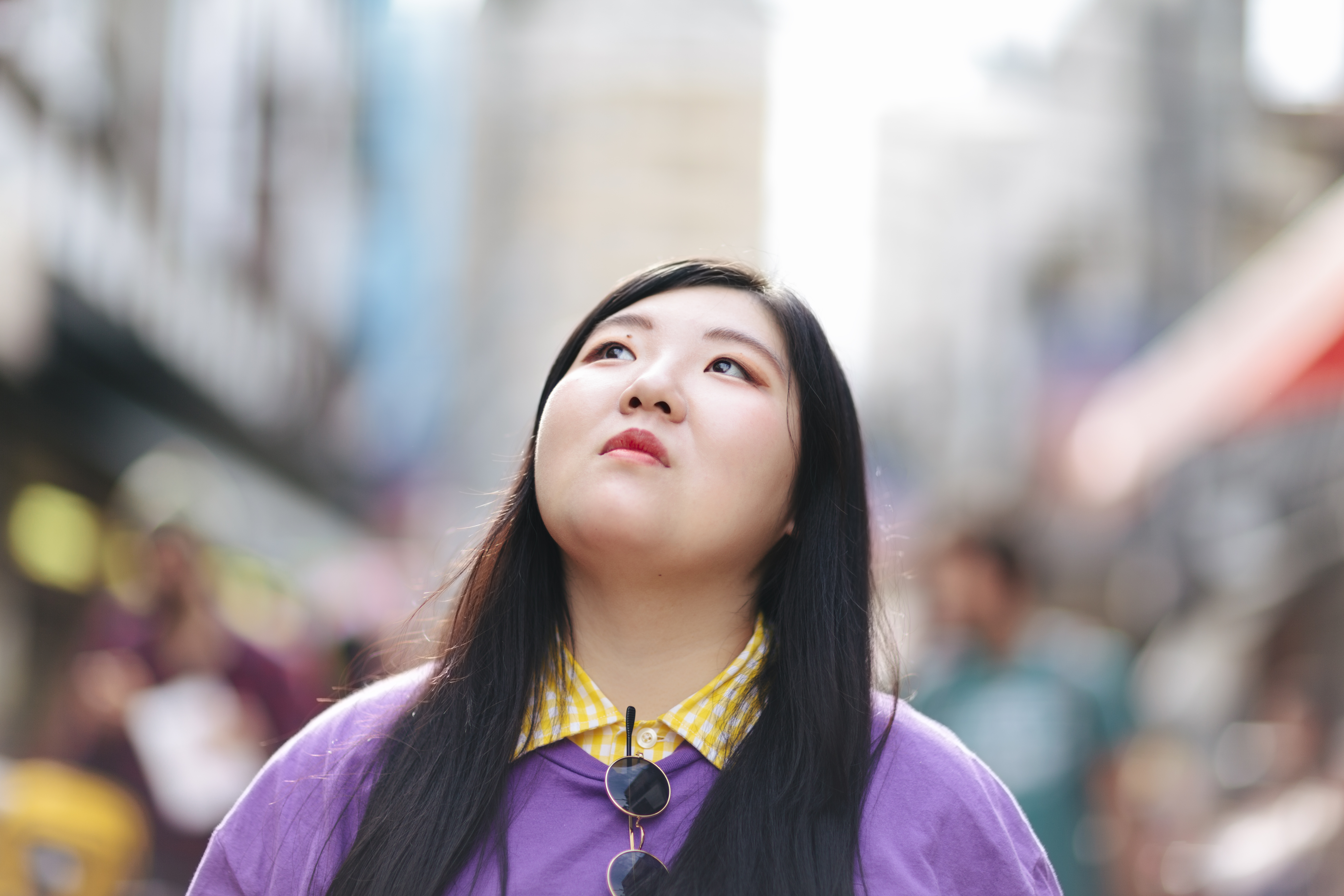 REAKTION AUF MISSBRAUCH
Boundaries and limits to leadership 
Apology
[Speaker Notes: REAKTION AUF ENTHÜLLUNGEN VON MISSBRAUCH
Sarah erlebte zwei sehr unterschiedliche Reaktionen. Als sie schließlich den Schulleiter, der sie missbraucht hatte, zur Rede stellte, unternahmen die Konferenzleiter nichts dagegen. "Er gibt es zu, er ist ehrlich", sagten sie, "das finden wir erfrischend. Und es ist schon so lange her ... Was sollen wir denn tun?" 
 
Nun, Sarah wusste nicht, was sie tun sollte, aber die Entscheidung, ihn als Schulleiter zu behalten, war wie eine dunkle Wolke über ihr. Dass die Verantwortlichen den Missbrauch, den sie über Jahre hinweg erlitten hatte, ignorierten; dass sie die Auswirkungen auf ihr Leben ignorierten und dann sagten, es sei erfrischend, dass er seine Sünde zugab und ehrlich damit umging, war nicht nur eine Beleidigung für Sarah, sondern auch für unseren Herrn, der sagte, dass es besser wäre, jemandem einen Mühlstein um den Hals zu hängen, als dass diese Person ein Kind in die Irre führt (siehe Matthäus 18,6).
 
Einige Jahre später wechselte der Schulleiter in eine andere Konferenz, in der die Kirchenleitung ein wachsendes Verständnis für Missbrauchstäter und die anhaltende Gefahr, die sie für andere darstellen, hatte. Zufälligerweise erfuhren sie von Sarahs Erfahrung, bevor er sein Amt antrat. Sie setzten sich mit ihr in Verbindung, um das Gerücht zu bestätigen. Der Schuldirektor wurde "entlassen", und es wurden angemessene Grenzen gesetzt, um seine Führungsreichweite in seiner Gemeinde zu begrenzen. 
 
Das war für Sarah erstaunlich, aber es ging noch weiter. Der Präsident der Konferenz rief sie an, um ihr für ihre Hilfe im Umgang mit diesem Missbrauchstäter zu danken. Sie war fassungslos. Und nicht nur das: Er entschuldigte sich im Namen der Kirche für das, was ein Mitarbeiter der Kirche ihr angetan hatte, und für das, was die Gemeinde nicht getan hatte, als sie ihn zum ersten Mal bloßstellte. Diese Entschuldigung und die gerechten Grenzen, die dem Missbrauchstäter gesetzt wurden, brachten Sarah eine wunderbare Heilung.

Manchmal, vor allem, wenn das Opfer uns relativ unbekannt ist, ist es leicht, dem Opfer die Schuld zu geben. Vielleicht lag es daran, wie sie sich gekleidet oder verhalten hat. Die Leute sagen: "Sie muss etwas getan haben, um diesen 'guten Mann' zu Fall zu bringen." 
 
Manchmal hat sich das Opfer tatsächlich verführerisch verhalten. Nehmen wir zum Beispiel Danielle, die sich in ihren Musiklehrer verknallt hatte und ihm nachlief. Als ihre Beziehung entdeckt wurde, wurde Danielle auf ein Internat geschickt, um die Ehe und die Karriere des Lehrers zu retten (die ein paar Jahre später ohnehin zu Ende war). Danielle fühlte sich jahrelang schuldig und verbittert, bis sie schließlich erfuhr, dass nicht sie, sondern der Erwachsene für die Beziehung verantwortlich war. Wenn Danielle mit ihm flirtete, war es seine Aufgabe, sich von ihr zu distanzieren, dafür zu sorgen, dass sie nie allein waren, ihr beizubringen, wie man richtige Beziehungen führt, mit ihren Eltern zusammenzuarbeiten und ihr zu helfen, eine Beratung zu bekommen. Nicht SIE hatte seine Ehe zerrüttet und seine Karriere ruiniert, sondern ER hatte es getan. Er hatte seine Autorität und seinen Einfluss in ihrem Leben für egoistische Zwecke missbraucht. Er hatte sie missbraucht.

Manchmal wird den Opfern auch vorgeworfen, wie sie sich gemeldet haben. Meistens lautet der Vorwurf, dass sie sich nicht an die Disziplinierungsrichtlinien von Matthäus 18:15-20 gehalten haben. Freunde, bitte schaut euch Matthäus 18 noch einmal an. Er bezieht sich auf die Lösung von Konflikten zwischen Gleichen. Opfer und Täter sind nicht gleichberechtigt! Matthäus 18 anzuwenden, wenn ein Opfer mit einem Missbraucher zu tun hat, ist wahrscheinlich nicht nur unwirksam, sondern kann auch gefährlich sein. 

Als Brenda beispielsweise versuchte, sich mit dem Pastor unter vier Augen zu treffen, um ihn mit seinem Verhalten zu konfrontieren, verletzte er sie erneut, indem er ihr die Schuld an seiner "Schwäche" gab, ihr versprach, Selbstmord zu begehen, wenn sie ihn verraten würde, und ihr sogar genau erklärte, wie er es tun würde. Als sie den Mut aufbrachte, ihn trotzdem bloßzustellen, stritt er alles ab, leugnete, sie überhaupt zu kennen, und beschwerte sich, dass ihre Behauptungen nicht ernst genommen werden könnten, weil sie Matthäus 18 nicht befolgt habe. Es stellte sich heraus, dass dieser Pastor mehrere Frauen missbraucht hatte, von denen jede - wie Brenda - dachte, sie sei die Liebe seines Lebens. Glücklicherweise wurde er trotz vehementer Einwände vieler Gemeindemitglieder von der Konferenz aus dem Dienst entlassen und seine Ordination wurde widerrufen.]
SICHERHEITS- UND AKTIONSPLAN
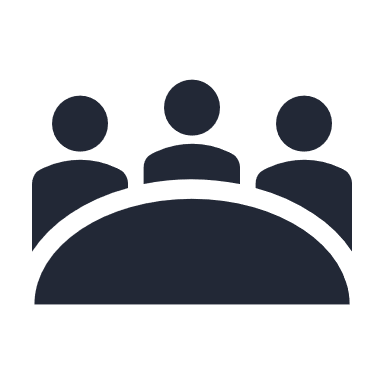 [Speaker Notes: Action Plan
Erstellen Sie Sicherheits- und Aktionspläne für den Fall, dass eine Anschuldigung gegen ein Kirchenmitglied erhoben wird. Dies schützt alle Beteiligten, einschließlich des Täters. 
 
Wenn ich euch sagen würde, wie viele Opfer ein Täter durchschnittlich missbraucht, bevor er zur Rechenschaft gezogen wird, würdet ihr mir nicht einmal glauben. Es ist ernüchternd. Das ist möglich, weil wir in dem Bestreben, Gnade walten zu lassen oder von der Unschuldsvermutung auszugehen, solange die Schuld nicht bewiesen ist - vor allem, wenn wir den Beschuldigten kennen und lieben, aber den Ankläger nicht wirklich kennen -, oft den Fehler begehen, den Tätern im Zweifel den Vorzug zu geben. Leider schaden sie, wenn sie eine zweite oder dritte Chance erhalten, oft weiteren Menschen. 
 
Das war auch bei David der Fall. David kam es seltsam vor, dass sein Berater mit ihm in der Turnhalle duschte, und bald erfuhr er, dass Studenten und Lehrkräfte gleichermaßen wussten, dass dieser Mann ein Problem mit Voyeurismus hatte. 
Tatsächlich hatte die Verwaltung diesen Mann mehrfach aufgefordert, keine Studenten mehr in die Turnhalle mitzunehmen, und dies sogar schriftlich festgehalten, doch das Verhalten wurde weiterhin zugelassen. 
 
David traf sich zusammen mit einigen Unterstützern mit dem Berater und reichte dann eine formelle Beschwerde ein. Der Berater wurde entlassen, aber wäre er früher entlassen worden, wäre David eine Erfahrung erspart geblieben, bei der er sich sowohl manipuliert als auch gedemütigt fühlte. Seine Erfahrung an dieser Schule ging daraufhin bergab, und er verließ schließlich die Schule, eine Entscheidung, die weitreichende Folgen für sein Leben hatte
____________
 
Wann immer ein Missbrauchsvorwurf gegen einen kirchlichen Mitarbeiter oder eine ehrenamtliche Führungskraft in Ihrer Kirche oder Schule erhoben wird, müsst ihr euch unbedingt sofort mit dem adventistischen Risikomanagementbüro Ihrer Konferenz in Verbindung setzen. Handelt es sich um einen kirchlichen Mitarbeiter, wird er wahrscheinlich für die Dauer der Ermittlungen beurlaubt. Wenn die Person nicht bei der Kirche angestellt ist, aber in Ihrer Kirche oder Schule tätig ist, wird das adventistische Risikomanagement Ihnen wahrscheinlich raten, die Arbeit der Person zu unterbrechen, und Sie durch diesen Prozess begleiten. Sollten sich die Anschuldigungen als glaubwürdig erweisen, muss die Person ungeachtet ihres Einflusses in der Kirche oder Gemeinde und ungeachtet dessen, wie sehr sie von allen geliebt wird, von verantwortlichen oder einflussreichen Positionen innerhalb der Kirche entbunden werden. Es müssen auch sofort Schritte unternommen werden, um seinen oder ihren Zugang zu dem bekannten Opfer sowie zu anderen potenziellen Opfern zu begrenzen.]
SEI AUFMERKSAM
Wenn du jemals ein Opfer unterstützen 	kannst dann tu das!

Wenn du jemals einen Täter zur 	Rechenschaft ziehen kannst, dann tu das!
[Speaker Notes: SEI AUFMERKSAM
Achtet darauf, was in unseren Gemeinden und Schulen geschieht. Wenn wir über etwas besorgt sind, müssen wir bereit sein, das zu tun, was für alle unangenehm sein könnte - und der Sache nachgehen.
 
Denken Sie an die Worte von Judith Herman, einer Psychiaterin, die sich auf sexuellen Missbrauch und posttraumatischen Stress spezialisiert hat: "Es ist sehr verlockend, sich auf die Seite des Täters zu stellen. Der Täter verlangt nur, dass der Zuschauer nichts unternimmt. Er appelliert an den allgemeinen Wunsch, nichts Böses zu sehen, zu hören und zu sagen. Das Opfer hingegen bittet den Umstehenden, die Last des Schmerzes zu teilen. Das Opfer verlangt, dass man handelt, sich engagiert und sich erinnert. 
 
Wenn ihr jemals ein Opfer unterstützen könnt, tunt es bitte.
Wenn ihr jemals einen Täter zur Rechenschaft ziehen können, dann tut es bitte.]
GUTE NACHRICHTEN!
[Speaker Notes: GUTE NACHRICHTEN
Neurowissenschaftler sagen uns, dass Missbrauch das Gehirn schädigen kann, insbesondere das sich entwickelnde Gehirn eines Kindes. Obwohl Missbrauch das Risiko erhöht, lebenslange geistige und körperliche Gesundheitsprobleme zu entwickeln, haben wir eine gute Nachricht: Diese Probleme sind nicht unvermeidlich!]
DIE REAKTION IST WICHTIG
Die langfristigen Auswirkungen von Missbrauch hängen weniger von der Art und Schwere des Missbrauchs ab als vielmehr von der Unterstützung, die man nach dem Missbrauch erhält.
[Speaker Notes: So wie Gott unseren Körper geschaffen hat, um sich von Verletzungen und Krankheiten zu heilen, hat er auch das Gehirn und den Geist geschaffen, um zu heilen. Tatsächlich sagen uns Traumatologen, dass die langfristigen Auswirkungen des Missbrauchs weniger von der Art und Schwere des Missbrauchs abhängen als vielmehr von der Unterstützung, die man nach dem Missbrauch erhält.]
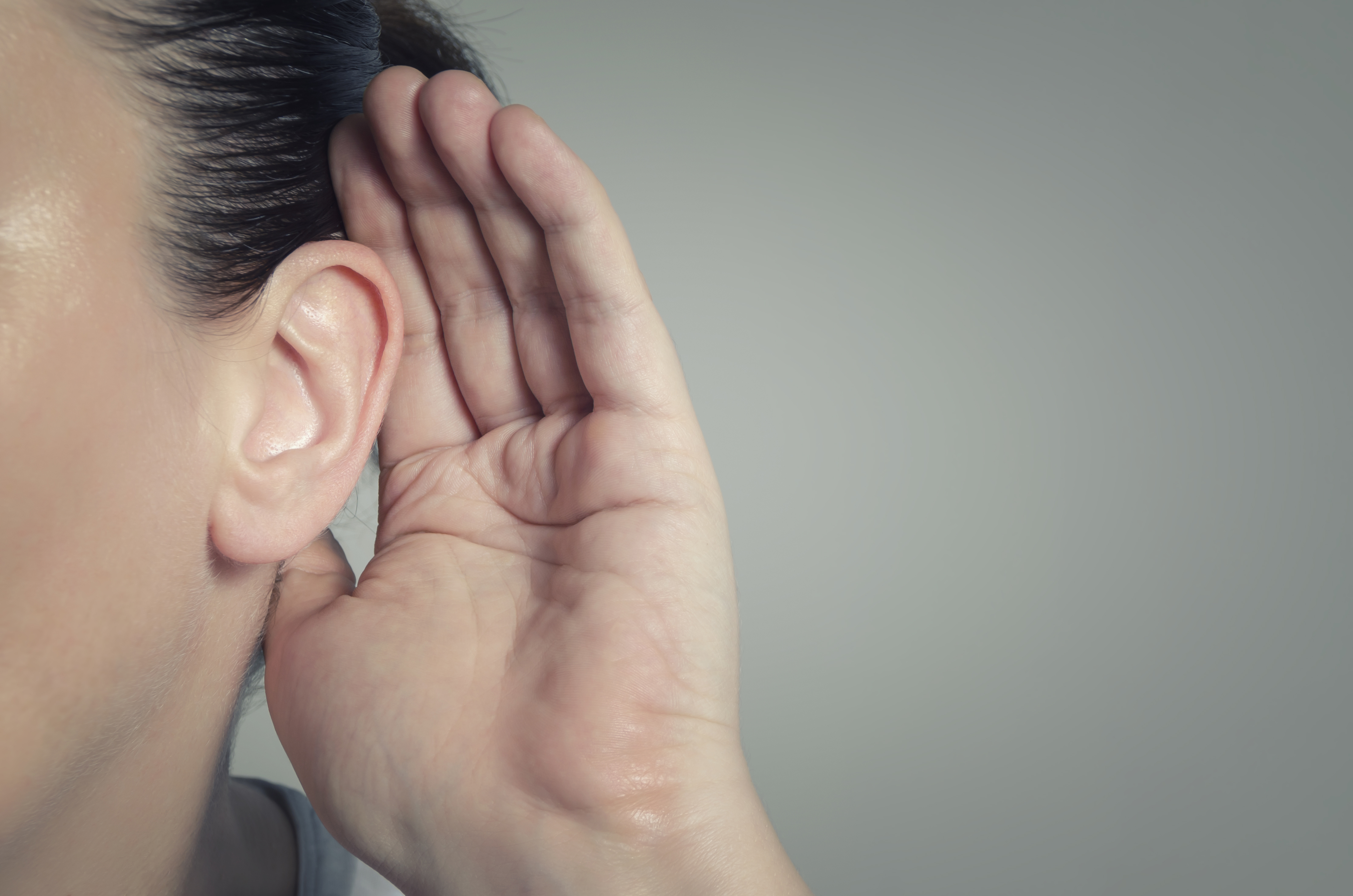 MIT DEM HERZEN HÖREN
Das Wichtigste, was wir tun können, wenn eine Person missbraucht wurde, ist, dass wir uns ihre Geschichte genau anhören.
[Speaker Notes: Das Wichtigste, was wir tun können, wenn eine Person missbraucht wurde, ist, dass wir uns ihre Geschichte aufmerksam anhören. Achten Sie auf die Emotionen und Gefühle, die sie vermitteln, sowie auf die Details und Fakten der Geschichte. Verletzlichkeit ist etwas, das die meisten Menschen nicht rational artikulieren können. Hören Sie aufmerksam und unvoreingenommen zu. Hören Sie mit Ihrem Herzen zu.]
WAS IST MIT DER VERGEBUNG EINES TÄTERS?
[Speaker Notes: WAS IST MIT DEM VERGEBEN EINES MISSBRAUCHERS?
Wie wir alle wissen, kann es sehr schwer sein, jemandem zu vergeben. Ein Grund dafür ist, dass wir oft nicht wissen, was es bedeutet. Bedeutet es, jemandem zu vergeben:
Dass das, was er getan hat, in Ordnung ist? 
Dass das, was ich erlebt habe, keine Rolle spielt? 
Dass ich in meiner Beziehung zu dieser Person so weitermache, als wäre nichts geschehen? 
Dass ich mit all dem Schmerz und dem Leid zurückgelassen werde, aber sie keine Konsequenzen tragen müssen? 
Wie soll ich jemandem verzeihen, der sich nicht ernsthaft bei mir entschuldigt? Der nicht zugibt, dass er etwas falsch gemacht hat? Oder der nicht einmal zugibt, dass er überhaupt etwas getan hat?

Das Wörterbuch hat mehr als eine Definition für das Wort "Vergeben". Wenn wir hier das Wort "vergeben" verwenden, meinen wir einfach, dass wir die Bitterkeit aufgeben. Daher lautet die Antwort auf jede der obigen Fragen NEIN. Jemandem zu vergeben bedeutet NICHT, dass das, was er oder sie getan hat, in Ordnung ist, oder dass es keine Rolle spielt, oder dass ich meine Beziehung zu ihm oder ihr fortsetzen muss, als wäre nichts geschehen, oder dass er oder sie keine Konsequenzen zu tragen hat. 
 
Vergebung benennt das Böse als das Böse. Vergebung bedeutet NICHT, das Böse zu ignorieren, was die Botschaft sendet, dass der Missbrauch in Ordnung war oder dass es keine Rolle gespielt hat. Vergebung bedeutet, die lähmenden Emotionen loszulassen und dem Täter nicht zu erlauben, weiterhin die Macht über dich auszuüben. Es bedeutet, die Kontrolle über dein Herz und deinen Verstand zu haben und weiterzugehen.

Als Christen wollen wir, dass alle einander lieben und miteinander auskommen. Wir wollen, dass die Menschen sich versöhnen. Wir wollen, dass alles wieder so wird, wie es war. Eine Versöhnung mit dem Täter ist jedoch nicht immer möglich und auch nicht immer empfehlenswert, selbst wenn man ihm vergibt.
 
Als Amanda zum Beispiel verheiratet war, wollte der Pastor, der ihr beigebracht hatte, wie man eine gute Ehefrau ist, dass Amanda und ihr Mann ihm verzeihen ... und weiterhin mit ihm und seiner Familie befreundet sind. Er sagte ihnen, dass es der Wunsch des Herrn sei, ihre Freundschaft wieder aufzunehmen, weil es die Macht der Gnade Gottes in ihrem Leben zeige. Amanda und ihr Mann waren empfänglich für seine Vorschläge und versuchten es eine Zeit lang, aber der Pastor verhielt sich ihnen gegenüber nicht angemessen, und sie mussten schließlich alle Verbindungen zu ihm und seiner Familie abbrechen, was sie von Anfang an hätten tun sollen.]
MISSBRAUCH IN DER BIBEL
König David und Bathseba
(2. Samuel 11 und 12) 

Simon der Pharisäer und Maria (Lukas 7:36-50)

Elis Söhne, Hophni und Pineas
(1. Samuel 2:22)
[Speaker Notes: BEISPIELE FÜR MISSBRAUCH IN DER BIBEL
Ein Beispiel für Missbrauch in der Bibel ist König David und Bathseba (2. Samuel 11 und 12). Das Machtgefälle zwischen David und Bathseba sowie zwischen David und Urija, ihrem Ehemann, spielte in dieser Geschichte eine wichtige Rolle. Als der König Bathseba aufforderte, zu ihm zu kommen, gehorchte sie. David missbrauchte seine legitime und von Gott gegebene Macht und Autorität zu seinem persönlichen Vorteil, und dann benutzte er dieselbe Macht und Autorität, um zu versuchen, das Geschehene zu vertuschen. Gott hatte David etwas zu sagen über das, was er getan hatte. Obwohl David Buße tat und ihm vergeben wurde, musste er für den Rest seines Lebens einen hohen Preis dafür zahlen. 
 
Eine andere biblische Geschichte von Missbrauch (durch einen geistlichen Leiter) handelt von Simon dem Pharisäer (Lukas 7,36-50), von dem viele glauben, dass er Maria, die Schwester von Martha und Lazarus, geschändet hat. Ellen White sagt, Jesus "wollte, dass er [Simon] sah, wie groß seine Schuld wirklich war. Er wollte ihm zeigen, dass seine Sünde größer war als ihre."  
 
Ein weiterer Hinweis auf Missbrauch (durch einen geistlichen Führer) ist der von Elis Söhnen Hophni und Pinehas, die als Priester "junge Frauen, die am Eingang der Stiftshütte halfen", ausnutzten (1 Samuel 2:22). Was für tragische Geschichten müssen diese verletzlichen Frauen erlebt haben! Und welch tragisches Ende nahmen diese beiden Priester.
______ 
White, Ellen G., The Desire of Ages (Mountain View, CA: Pacific Press Publishing Association, 1898), 566.5.]
GOTT KANN HEILEN
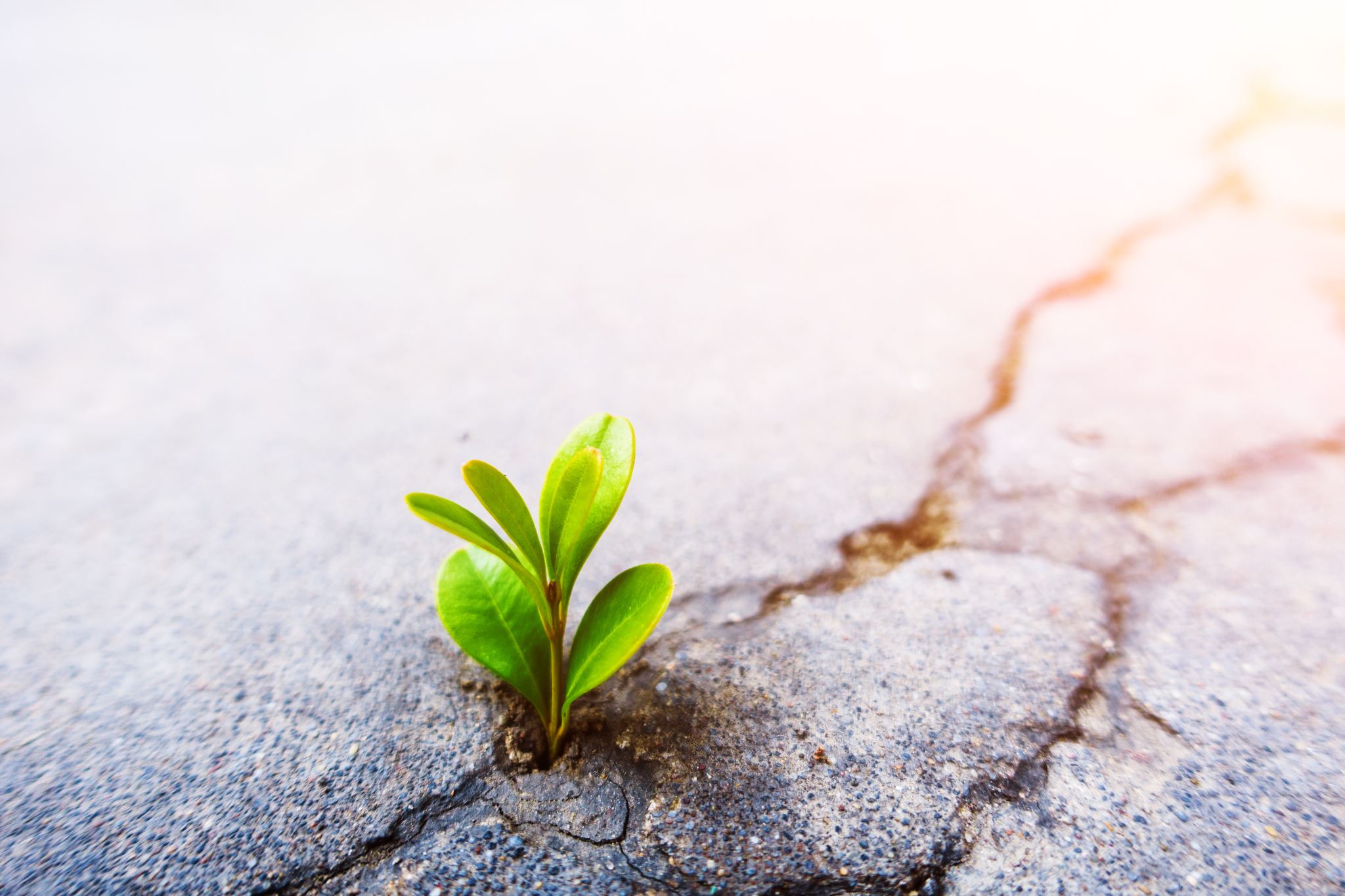 Habe die Ausdauer zu heilen.
[Speaker Notes: EIN APPELL AN DIE BETROFFENEN
Und nun, bevor ich schließe, möchte ich mich direkt an dich wenden, wenn du ausgenutzt wurdest, wenn du von jemandem missbraucht wurdest, der behauptete, ein Christ zu sein, und ganz besonders, wenn diese Person ein christlicher Leiter war.
 
Egal, ob du einmal oder unzählige Male über Jahre hinweg missbraucht wurdest, ob du einem oder mehreren Missbrauchern begegnet bist, niemand außer Gott kann verstehen, was das in deinem Leben bedeutet hat. Vielleicht erinnerst du dich an die Frage in Klagelieder 2:13 (NLB): "Deine Wunde ist so tief wie das Meer, wer kann dich heilen?" Die Antwort ist: Gott kann es!
 
Du denkst vielleicht: "Aber wenn DIESES Denksystem (halte die Bibel hoch) DIESES Verhalten hervorbringt, will ich damit nichts zu tun haben!" Diese Reaktion ist verständlich, aber dieses Verhalten hat das Denksystem der Bibel und Gott falsch dargestellt! Hast du nicht schon genug gelitten und verloren? Lass nicht zu, dass der Missbraucher dir auch noch deinen Glauben raubt! Steige wieder in DIESES ein (halte die Bibel hoch). Lass dich sich tief auf Gott ein, denn dort findest du die wahrhaftigste und umfassendste Heilung!
 
Wenn dir Unrecht getan wurde, ist es für deine Heilung hilfreich, eine Entschuldigung zu erhalten. Es kann jedoch sein, dass der Missbraucher sich nie aufrichtig bei dir entschuldigt, und du wirst wahrscheinlich nie einen Anruf von einem Konferenzpräsidenten erhalten, der sich so entschuldigt wie bei Sarah. Darf ich mich bei dir entschuldigen? Im Namen des Leibes der Gläubigen in der Weltkirche, meiner Gemeinde, UNSERER Gemeinde, entschuldige ich mich für den Schmerz, den eines unserer Mitglieder, vielleicht einer unserer Leiter, dir zugefügt hat. Das hätte dir niemals passieren dürfen!

Der Missbraucher hatte die Dreistigkeit, dich zu missbrauchen; jetzt möchte ich, dass du die Beharrlichkeit hast, zu heilen. 
Der Missbraucher hatte die Dreistigkeit, so zu tun, als wäre es nicht passiert und/oder als wäre es nicht wichtig; ich möchte, dass du die Beharrlichkeit hast, zu sagen, dass es passiert ist und dass es wichtig ist. 
Der Missbraucher hatte vielleicht die Dreistigkeit, als eine Art Superchrist herumzulaufen; ich möchte, dass du die Beharrlichkeit hast, als ECHTER Christ herumzulaufen, mit all der Würde und Freude, die das mit sich bringt!

Lass nicht zu, dass diese Erfahrung dich definiert oder den Rest deines Lebens bestimmt. Die Gemeinde und die Welt brauchen dich. Gott braucht dich. Er braucht deine Energie, deine Perspektive, deine gottgegebenen Gaben. Gott hat einen Platz für dich in seinem Reich UND einen Platz hier auf der Erde, wo nur du den Unterschied machen kannst, den er im Sinn hat, also... strebe  nach Heilung, suche Hilfe und gehe voran! Es ist an der Zeit!

EIN APPELL AN MISSBRAUCHER
Und wenn du dich des Missbrauchs schuldig gemacht hast, wie wirst du heute reagieren? Du kannst zu Gott gehen, so wie du bist, ihm alles bekennen, sein Geschenk der Vergebung annehmen und sich dann entscheiden, ihm zu folgen. Suche und akzeptiere Gottes Hilfe und professionelle Hilfe. Gottes Kraft, Gnade und Frieden werden dir helfen, die Konsequenzen zu tragen. Jetzt ist es an der Zeit!]
AUF DEN GUTEN HIRTEN HÖREN
“Er wird seine Herde weiden wie ein Hirte: Die Lämmer wird er im Arm tragen und sie auf seinem Schoß halten, die Mutterschafe wird er freundlich leiten.” (Jesaja 40:11, NLB).
[Speaker Notes: EIN APPELL AN ALLE
 
Ob ihr nun Opfer, Täter oder Zuschauer seid, Jesus, unser guter Hirte, kann eure körperlichen und seelischen Verletzungen heilen, euch geistlich nähren und Frieden schenken. Ein Hirte kümmert sich um seine Schafe, indem er sie heilt, ihnen zu essen gibt und sie an ein stilles Wasser führt.

"Als er [Jesus] aber die Volksmengen sah, wurde er innerlich bewegt über sie, weil sie erschöpft und verschmachtet waren wie Schafe, die keinen Hirten haben." (Matthäus 9:36, ELB). Jesus reagierte mit Mitleid. Ich lade euch ein, auf den Guten Hirten zu schauen und mit Mitgefühl zu reagieren, wie er es tat. 
Er sorgt für alles, was ihr braucht. Wenn ihr ihn um Hilfe und Heilung bittet, nimmt diese Verheißungen in Anspruch:]
AUF DEN GUTEN HIRTEN HÖREN
“Ich bin der gute Hirte; der gute Hirte lässt sein Leben für die Schafe.” (Johannes 10:11, ELB).
[Speaker Notes: "Er wird seine Herde weiden wie ein Hirte. Er wird die Lämmer in seinen Arm sammeln und im Bausch seines Gewandes tragen und die Mutterschafe führen." (Jesaja 40:11, LUT).
 
"Ich bin der gute Hirte. Der gute Hirte lässt sein Leben für die Schafe." (Johannes 10:11, LUT).
 
"Denn das Lamm, das in der Mitte des Thrones ist, wird sie hüten und sie leiten zu Wasserquellen des Lebens, und Gott wird jede Träne von ihren Augen abwischen." (Offenbarung 7,17, ELB).]
AUF DEN GUTEN HIRTEN HÖREN
“Denn das Lamm, das in der Mitte des Thrones ist, wird sie hüten und sie leiten zu Wasserquellen des Lebens, und Gott wird jede Träne von ihren Augen abwischen.” 
(Offenbarung 7:17, ELB).
[Speaker Notes: Vielleicht habt ihr noch nie Missbrauch erlebt, aber ihr habt heute davon gehört. Wie werdet ihr mit dem, was ihr gehört habt, umgehen? Wie werdet ihr auf jemanden reagieren, der unter Missbrauch leidet? Wie werdet ihr auf den Missbrauchstäter reagieren? 

LASS UNS BETEN
Lieber Vater im Himmel, wie sehr muss dein Herz über den Missbrauch trauern, der in unserer Welt und sogar in unserer Gemeinde stattfindet. Vergib uns, Herr, dass wir nicht aufmerksamer geworden sind. Öffne uns die Augen und gib uns Weisheit und Mut, damit wir in Zukunft etwas ändern können. Vor allem aber, heile uns, Herr. Jeden von uns. In Jesu Namen, Amen.]
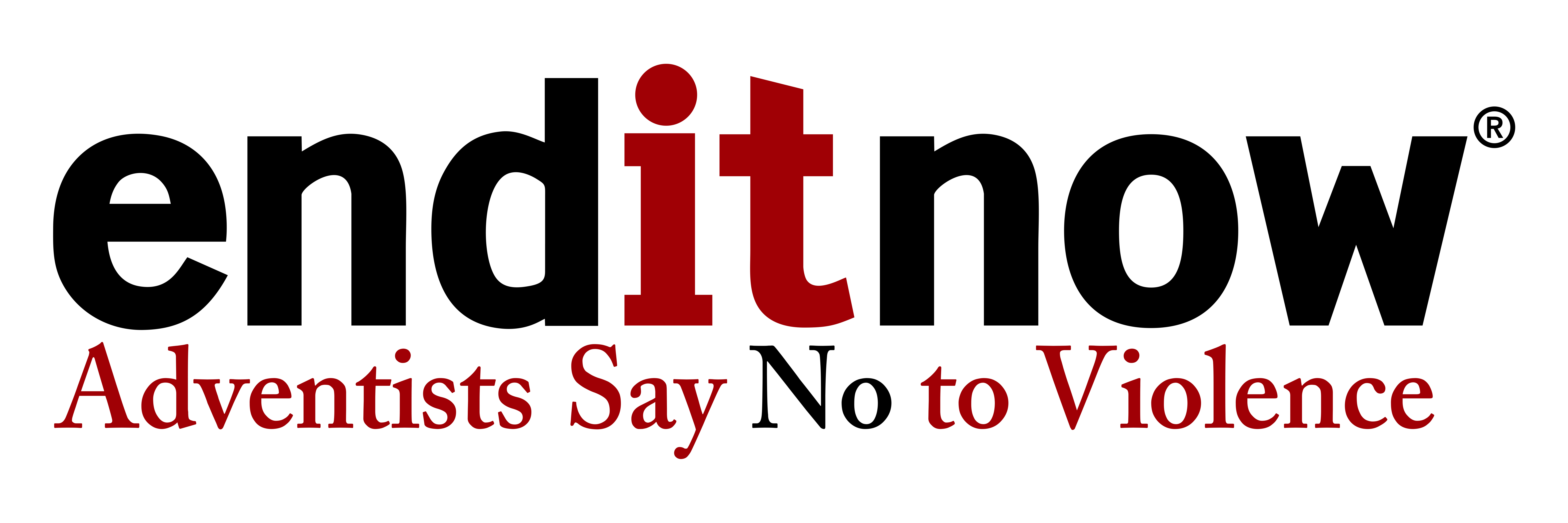 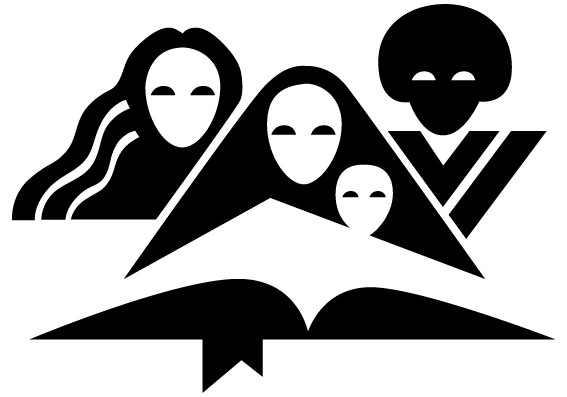 Women’s Ministries
General Conference 
of Seventh-day Adventists